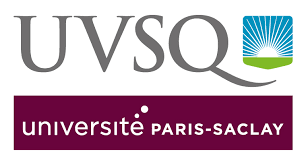 « Comment ne pas gâcher de bonnes révisions » (2/2)Bien se préparer aux examens 

Conception : 
Natacha Bourgeois
Joseph Scola
Contact : prenom.nom@uvsq.fr
Ce document est mis à disposition selon les termes de la Licence Creative Commons Attribution - Pas d’Utilisation Commerciale - Partage dans les Mêmes Conditions 4.0 International.
https://creativecommons.org/licenses/by-nc-sa/4.0/
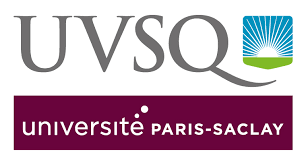 UE Méthodologie Physique
« Comment ne pas gâcher de bonnes révisions » (2/2)Bien se préparer aux examens
Objectifs
VOS RÉVISIONS : COMMENT MAXIMISER LEUR IMPACT ?
Pour le CC majeur de PH100… mais aussi tout au long de l’année
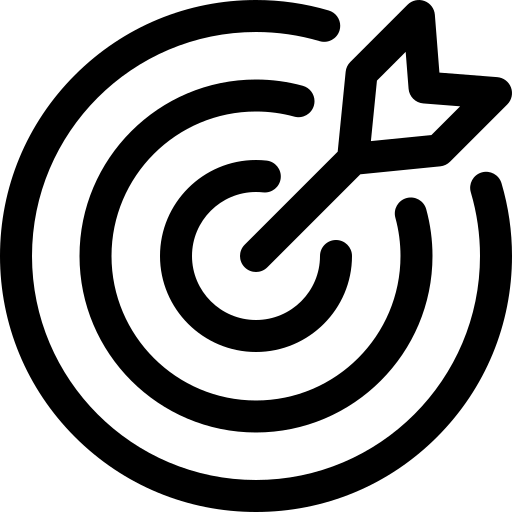 Comment ?
En identifiant les FREINS qui vous conduisent à SOUS-PERFORMER
En partageant des BONNES PRATIQUES pour les DÉPASSER
En construisant une CHECK-LIST en vue du CC
J’aurais pu mieux faire…
‹#›
2 séances pour tirer partie au mieux de ses révisions
Séance 2
Date : XXXXXXAnalyse réflexive du CC
CC majeur 1 UE XXXX
Séance 1
Date : XXXXXXPréparation du CC
‹#›
Sommaire
Capitaliser sur le CC1 de mécanique  en PH100
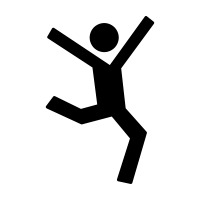 1
Se préparer au CC2 d’optique en PH100
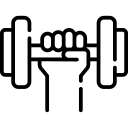 2
Contrôle continu de méthodologie
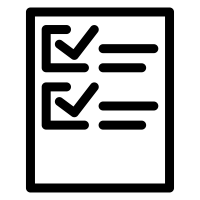 2
‹#›
Retour sur le CC1 : bilan subjectif
AU BROUILLON, INDIVIDUELLEMENT :- Quel volume horaire ai-je consacré aux révisions ?
- Ai-je noté des causes et/ou conséquences du stress ?- Des éléments à ajouter/modifier à ma check list ?
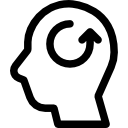 ‹#›
Bilan sur sa copie
AU BROUILLON, INDIVIDUELLEMENT :- Des erreurs évitables ? - Des bonnes pratiques à conserver ? - Des écueils à éviter ?
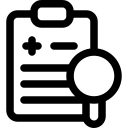 ‹#›
Préparation du CC2
EN GROUPE DE 3 A 4 (30 min) : CORRECTION DE COPIES TEMOINS- application des méthodes d'auto-correction
- identification des erreurs qui auraient pu être évitées, nombre de points qui auraient pu être gagnés

PUIS, PARTAGE EN CLASSE ENTIÈRE (10 MIN)
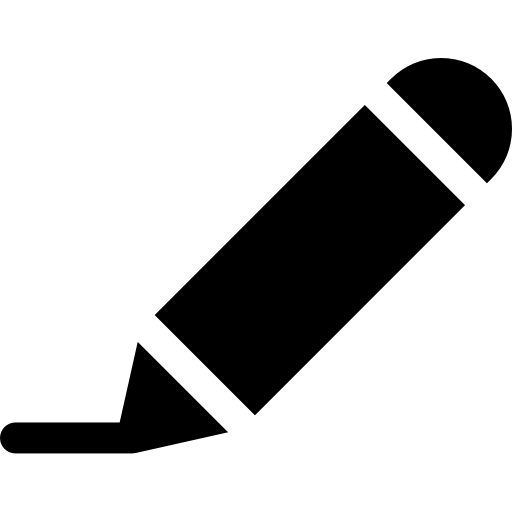 ‹#›
Ce que j’emporte de cette séance…
AU BROUILLON, INDIVIDUELLEMENT :Qu’est ce que je retiens pour la préparation du CC2 de PH100 ?
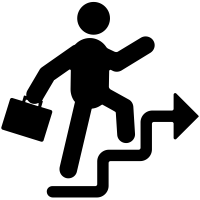 ‹#›